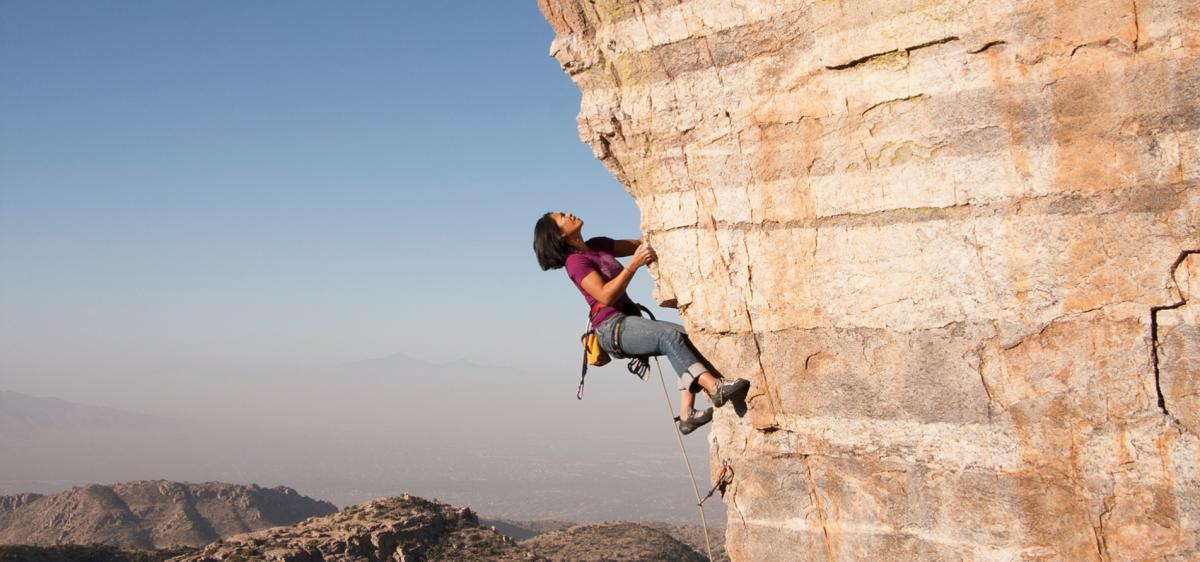 Performing under Pressure; on the Biology, Psychology and Sociology of stress in high-performance professions
VII – Performance under stress
How do you utilise the stress response to facilitate optimal performance?
Prepare the system for stress (See lecture 6)

Managing the acute stress response

Optimising the acute stress response
Increase dopamine
Increase feelings of control
Almost all of the most effective mechanisms to reduce or control the acute stress response involve feedback loops
It is hard to control
Thoughts
Emotions
Physiological states

Behaviour is much easier and that will alter all the above

Stress often requires an expression to movement (be that physiological or psychological – behaviour is the key!)
Managing the acute stress response
Feedback loops as a means to manipulate the stress system
Neurotropic substances
Benzodiazepams

Behavioural manipulations
Breath work
Visual system control
Visualisation
Breath work
Double sigh 
Off load much more carbon dioxide 

Respiratory sinus arrhythmia
Inhales: diaphragm moves down, more space for the heart, brain sends a signal to speed up to keep blood pressure steady. 
Basis for Heart Rave Variability (HRV)
Feldman JL. Neurobiology of breathing control. Where to look and what to look for.. Advances in experimental medicine and biology, 1995.
Visual control: Can you use the eyes to control stress?
Eyes – 2 functions

Detecting shapes, colours, etc. (vision)

Communicate to the brain – active or inactive (Cues about time of day, stressors, etc.) (YES! Another feedback loop!!)
Relaxed (panoramic vision)
Stressed (focussed vision)
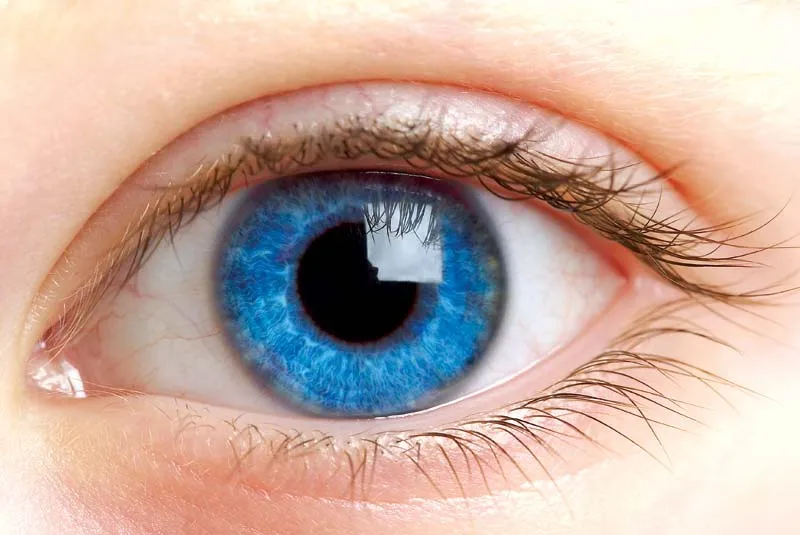 Left-brain / right brain cross talk
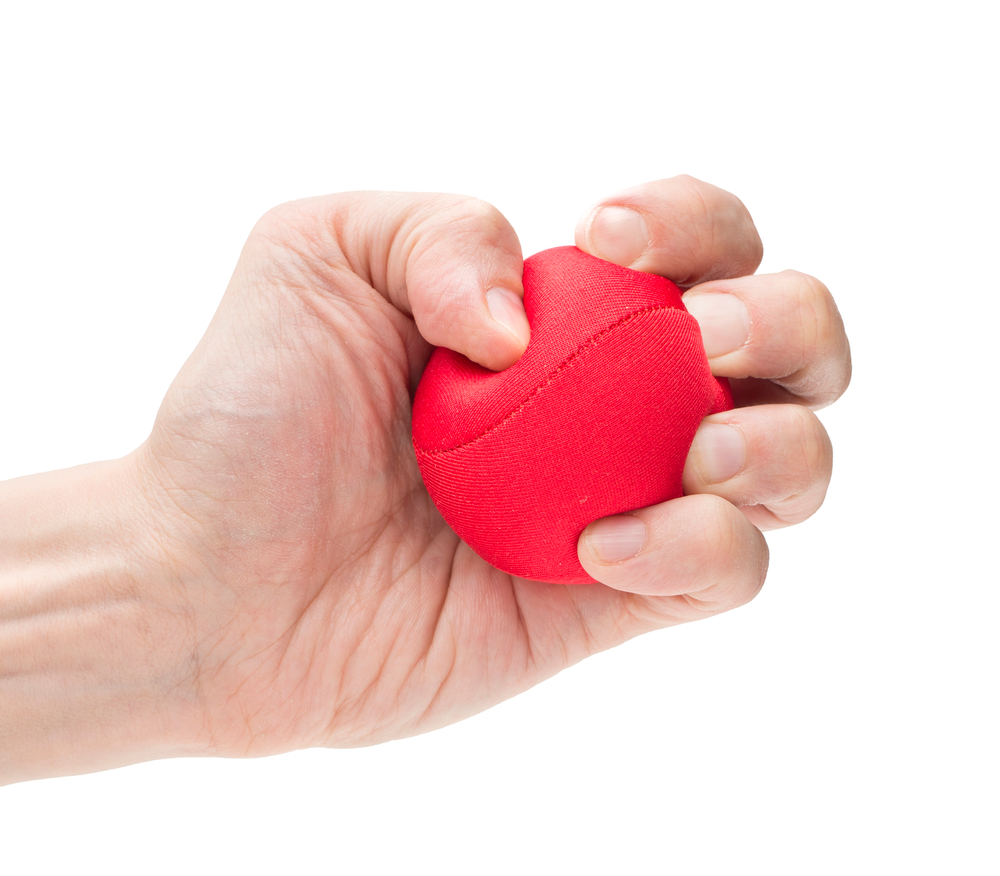 Over activity in the left side of the brain may lead to overthinking

Activity with the left hand, which cross talks to the right hemisphere, leads to an overall downregulation of brain activity
Mesagno, C., Beckmann, J., Wergin, V. V., & Gröpel, P. (2019). Primed to perform: Comparing different pre-performance routine interventions to improve accuracy in closed, self-paced motor tasks. Psychology of Sport and Exercise, 43(January), 73–81. https://doi.org/10.1016/j.psychsport.2019.01.001
Mesagno, C., & Beckmann, J. (2017). Choking under pressure: theoretical models and interventions. Current Opinion in Psychology, 16(June), 170–175. https://doi.org/10.1016/j.copsyc.2017.05.015
Optimising the acute stress response
Forward movement: The nucleus reuniens
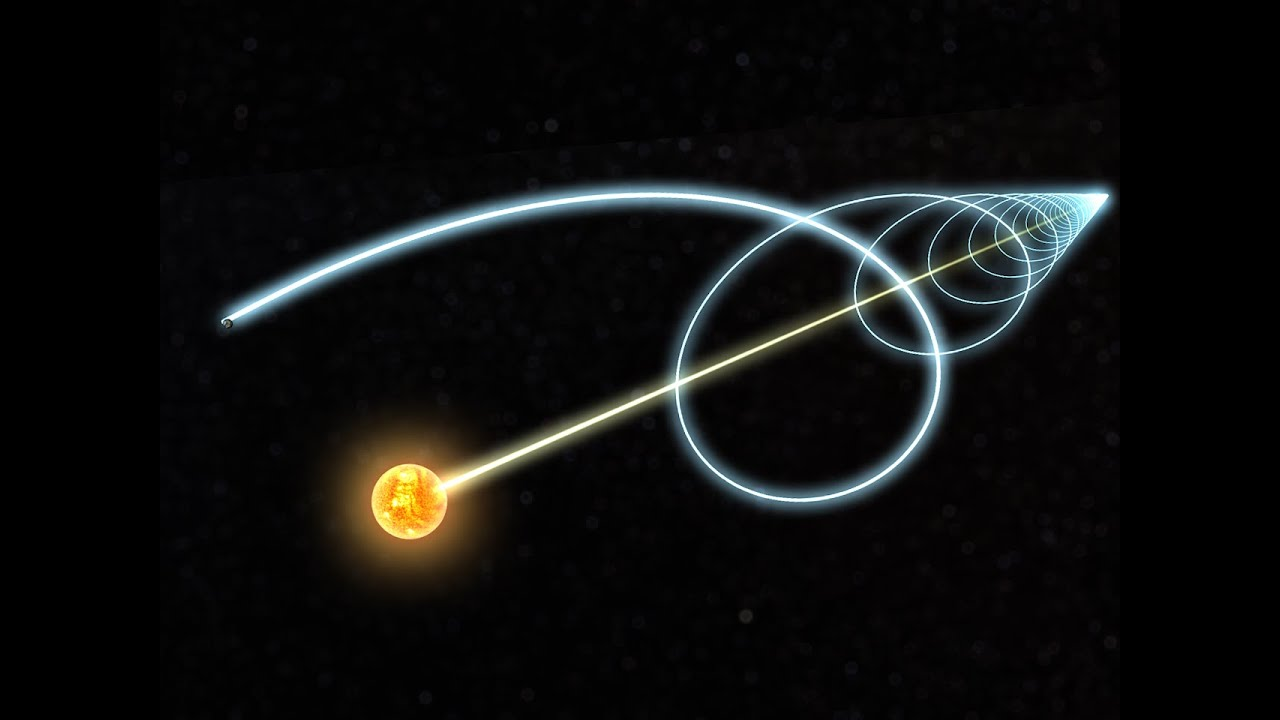 A small nucleus in the thalamus

Secretes dopamine in response to forward movement

Behaviour effects
In rats it increases willingness to fight harder
In people…
Zimmerman, E. C., & Grace, A. A. (2016). The nucleus reuniens of the midline thalamus gates prefrontal-hippocampal modulation of ventral tegmental area dopamine neuron activity. Journal of Neuroscience, 36(34), 8977–8984. https://doi.org/10.1523/JNEUROSCI.1402-16.2016
Nutrition
Certain foods stimulate the endorphin and dopamine systems. 
Sugar
Alcohol
Cacao
Etc.

Careful! Many have a secondary detrimental effect.
Internal reward
External rewards seem to be transient and unreliable. There is significantly greater value in internal rewards 

Slice time to fit your motivational needs

Connect reward to accomplishment not something you get upon finishing

Don’t engage in too many behaviours that release dopamine for little effort
Altruism: just a strange observation
I have no data to support this, but there seems to be a strong link between resilience and altruism. Individuals who take up the responsibility to pull others through appear better at handling extreme stress

Special forces selection procedures
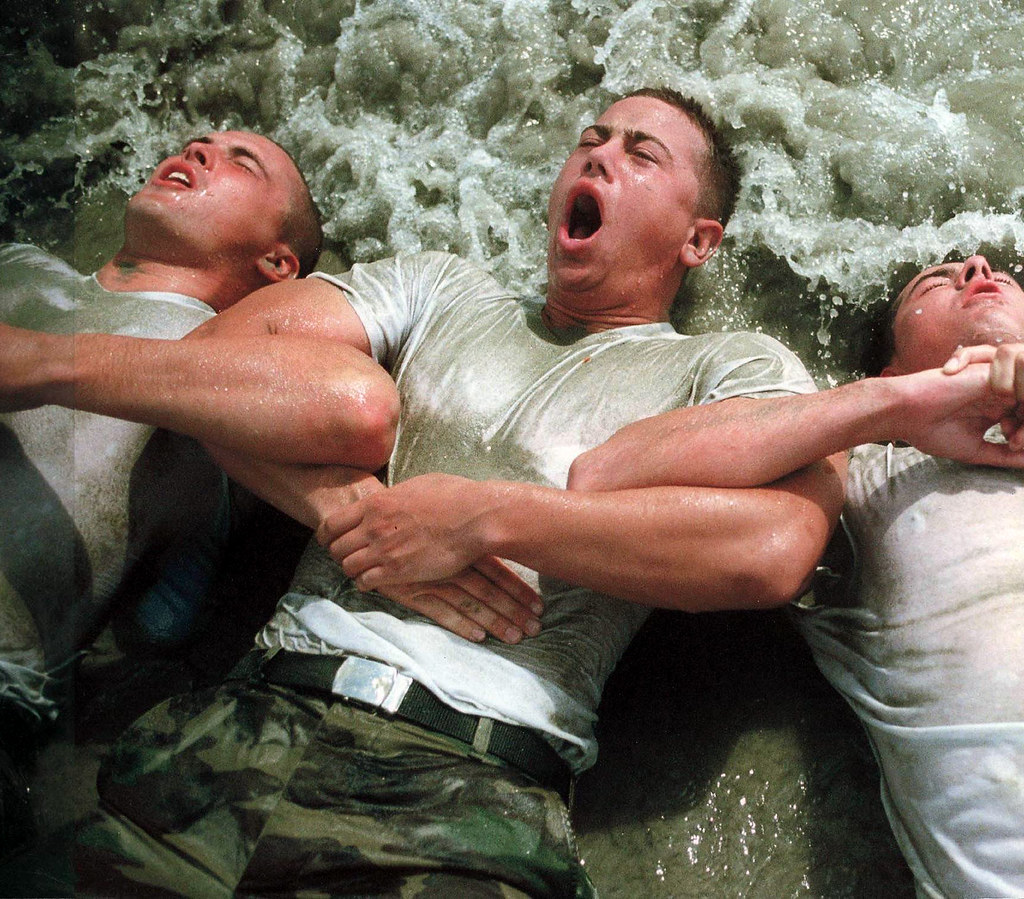